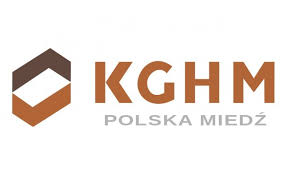 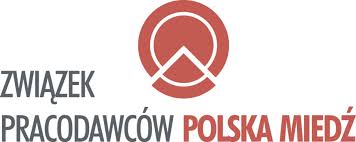 Zdrowie i bezpieczeństwo pracowników jako priorytet w procesie pracy – 
STAN BEZPIECZEŃSTWA PRACY                         W POLSKIM GÓRNICTWIE.
24 kwietnia 2018 r.
WYPADKOWOŚĆ W GÓRNICTWIE od 1.01 do 23.04.2018
2
ZAKŁADY WYKONUJĄCE ROBOTY GEOLOGICZNE
192
PODZIEMNE	        –      41
JEDNOSTKI ORGANIZACYJNE TRUDNIĄCE SIĘ SZKOLENIEM PRACOWNIKÓW
PODMIOTY TRUDNIĄCE SIĘ RATOWNICTWEM GÓRNICZYM
FIRMY USŁUGOWE
4003* ODDZIAŁÓW
ZAKŁADY GÓRNICZE:
PODZIEMNE 	         		–        40

ODKRYWKOWE    		 –        7399 OTWOROWE          		 –          93

PROWADZĄCE ROBOTY PODZIEMNE TECHN. GÓRNICZĄ        	 –       22
ORGANY NADZORU GÓRNICZEGO
wg stanu na 31.12.2017 r.
*ilość oddziałów firm może być zawyżona ze względu na powtarzalność realizowanych usług w ramach kilku zakładów górniczych.
3
PODZIEMNE ZAKŁADY GÓRNICZE: 41
wg stanu na 31.12.2017 r.
KWK: 21* + 12 w likwidacji** + 1 w budowie
WYDOBYCIE:    65,5 MLN TON***
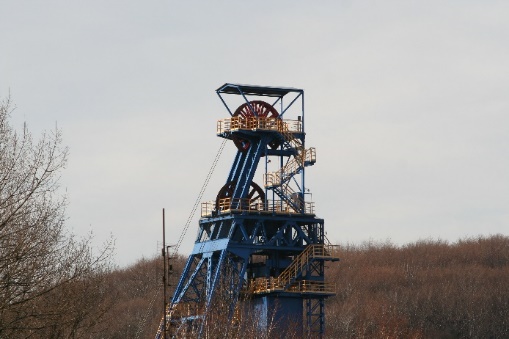 WYDOBYCIE:     32,8 MLN TON
ZATRUDNIENIE (zał. własna+firmy): 102 813 osób
ZATRUDNIENIE (zał. własna+firmy): 18 696 osób
*)wydobywające węgiel  kamienny, prowadzące działalność na 32 ruchach,
**)w strukturach SRK S.A.
***) dane wg ARP S.A.
KOPALNIE RUD MIEDZI - 3
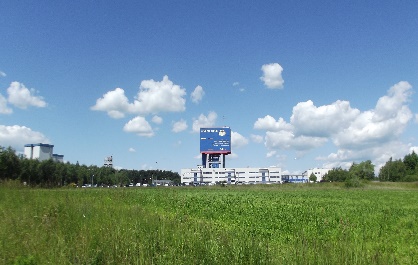 KOPALNIA OLKUSZ-POMORZANY
KOPALNIA SOLI KŁODAWA
ZATRUDNIENIE (zał. własna + firmy):                2 202 osób
KOPALNIA GIPSU I ANHYDRYTU NOWY LĄD SP. Z O.O.
UZG WIELICZKA (wydobycie solanki do celów leczniczych)
4
LICZBA WYPADKÓW OGÓŁEM              WG RODZAJU GÓRNICTWA
3 m-ce 2017
3 m-ce 2018
GÓRNICTWO WĘGLA KAMIENNEGO*
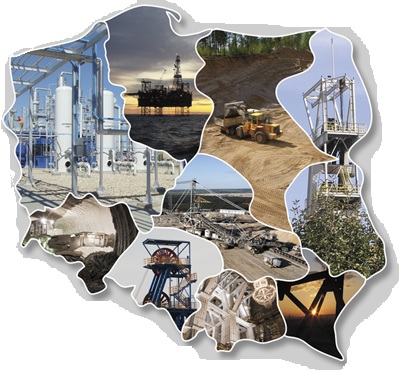 412
409
KOPALNIE RUD MIEDZI
71
65
5
7
INNE PODZIEMNE
GÓRNICTWO ODKRYWKOWE
18
15
GÓRNICTWO OTWOROWE
6
2
4
3
ROBOTY GEOLOGICZNE
W TYM
*)łącznie z SRK S.A.
FIRMY USŁUGOWE      W GÓRNICTWIE
110
112
5
WYPADKOWOŚĆ OGÓŁEMW KOPALNIACH RUD MIEDZI 3 m-ce 2017/18
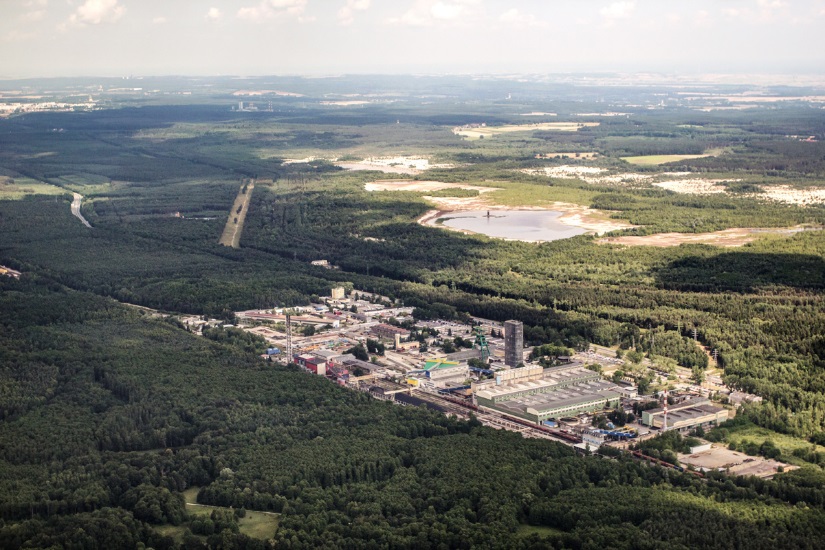 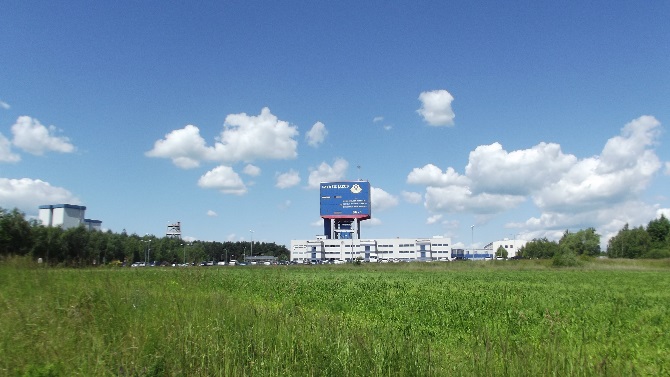 6
WSKAŹNIKI WYPADKÓW OGÓŁEMNA 1000 ZATRUDNIONYCH* W KOPALNIACH            RUD MIEDZI 3 m-ce 2017/18
7
*) wg stanu zatrudnienia na 31.12.2017 r.
LICZBA WYPADKÓW OGÓŁEM                                W GÓRNICTWIE W LATACH 2009-2018
8
LICZBA WYPADKÓW OGÓŁEM W KOPALNIACH RUD MIEDZI WG RODZAJU ZAŁOGI W LATACH 2009-2018
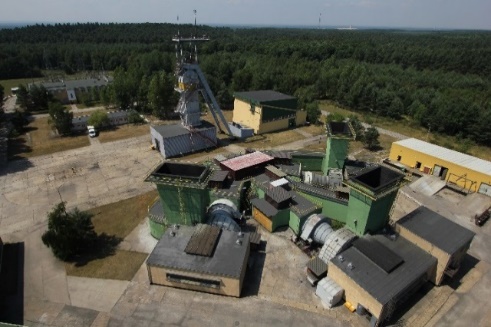 9
WSKAŹNIKI WYPADKOWOŚCI OGÓŁEM NA 1000 ZATRUDNIONYCH W LATACH 2009-2018
*) W 2018 r. wskaźnik wypadkowości obliczony wg zatrudnienia na dzień 31.12.2017  r.
10
WSKAŹNIKI WYPADKOWOŚCI OGÓŁEM NA 1000 ZATRUDNIONYCH W KOPALNIACH RUD MIEDZI         W LATACH 2009-2018
*)W 2009 r. wskaźnik wypadkowości ogółem na 1000 zatrudnionych obliczone zostały tylko dla załogi własnej kopalń;
**)W 2018 r. wskaźnik wypadkowości obliczony wg zatrudnienia na dzień 31.12.2017  r.
11
LICZBA WYPADKÓW ŚMIERTELNYCH              WG RODZAJU GÓRNICTWA
23.04.2017
wg stanu na dzień
23.04.2018
GÓRNICTWO WĘGLA KAMIENNEGO*
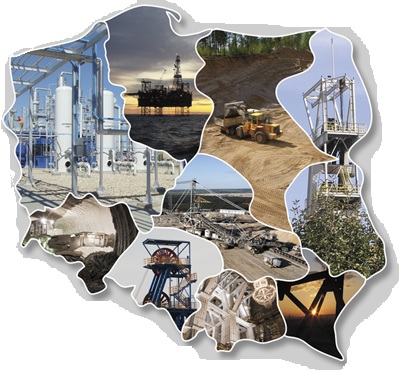 4
4
KOPALNIE RUD MIEDZI
1
0
INNE PODZIEMNE
1
0
GÓRNICTWO ODKRYWKOWE
0
1
0
0
GÓRNICTWO OTWOROWE
0
0
ROBOTY GEOLOGICZNE
W TYM
*)łącznie z SRK S.A.
FIRMY USŁUGOWE      W GÓRNICTWIE
1
1
12
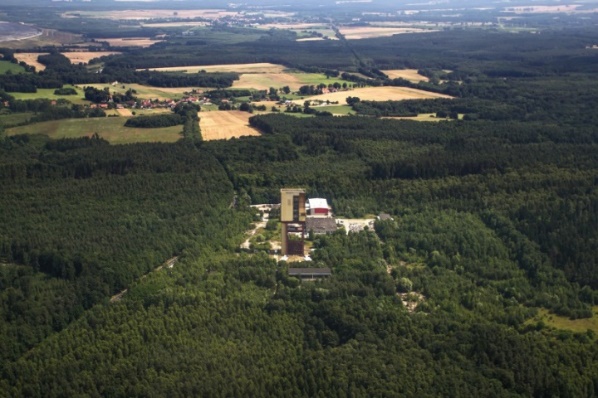 *) Wg stanu na dzień 23.04.2018 r.
LICZBA WYPADKÓW ŚMIERTELNYCH                                W GÓRNICTWIE W LATACH 2009-2018
13
WSKAŹNIK WYPADKÓW ŚMIERTELNYCH NA 1 MLN TON W KWK I W KOPALNIACH RUD MIEDZI
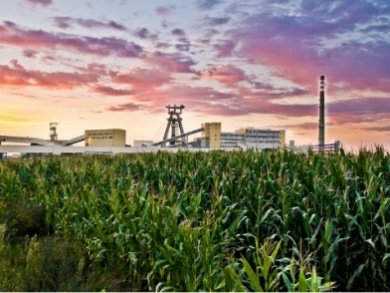 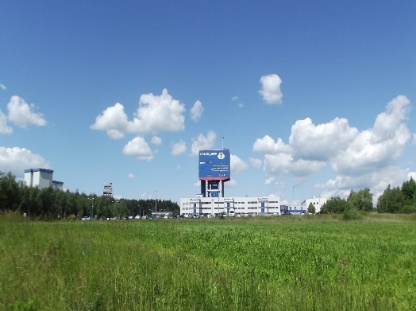 WSKAŹNIK WYPADKÓW ŚMIERTELNYCH NA 1000 ZATRUDNIONYCH W KWK           I W KOPALNIACH RUD MIEDZI
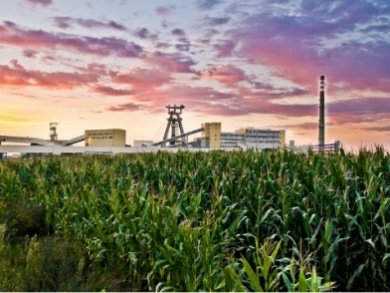 KOPALNIE RUD MIEDZI
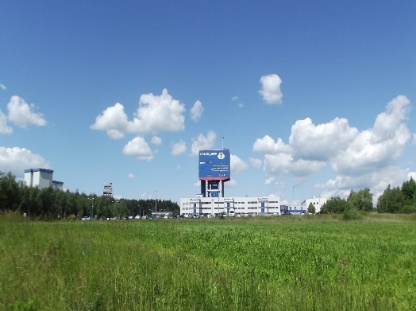 LICZBA WYPADKÓW CIĘŻKICH              WG RODZAJU GÓRNICTWA
23.04.2018
23.04.2017
wg stanu na dzień
GÓRNICTWO WĘGLA KAMIENNEGO*
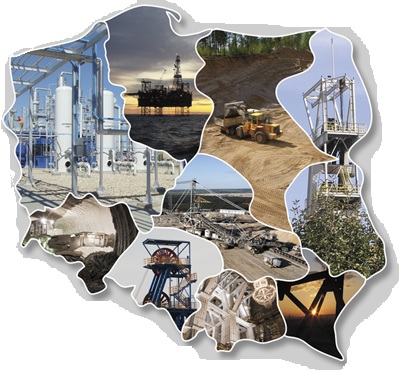 3
2
GÓRNICTWO RUD MIEDZI
0
0
0
INNE PODZIEMNE
0
GÓRNICTWO ODKRYWKOWE
0
2
GÓRNICTWO OTWOROWE
0
0
0
0
ROBOTY GEOLOGICZNE
W TYM
*)łącznie z SRK S.A.
FIRMY USŁUGOWE      W GÓRNICTWIE
1
2
16
*)Wg stanu na dzień 23.04.2018 r.
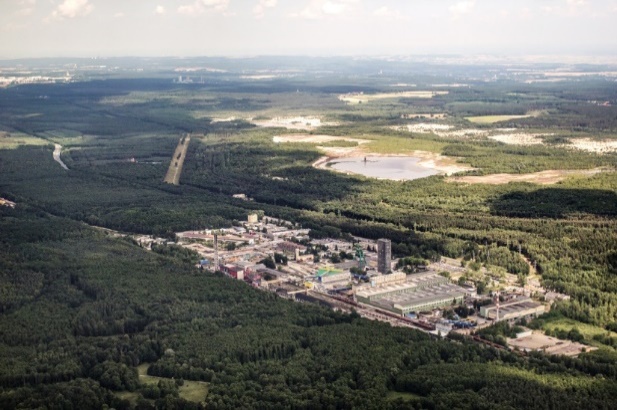 LICZBA WYPADKÓW CIĘŻKICH                                W GÓRNICTWIE W LATACH 2009-2018
17
GŁÓWNE GRUPY PRZYCZYNOWE WYPADKÓW OGÓŁEM W GÓRNICTWIE ORAZ W KOPALNIACH RUD MIEDZI (2016/2017) /w %/
18
GŁÓWNE GRUPY PRZYCZYNOWE WYPADKÓW OGÓŁEM W GÓRNICTWIE ORAZ W KOPALNIACH RUD MIEDZI (2016/2017) /w %/
Wypadki ogółem związane z „czynnikiem ludzkim” w całym górnictwie oraz w kopalniach rud miedzi /w %/
19
[Speaker Notes: Kolory czerwony i zielony odzwierciedlają wzrost bądź spadek  w roku 2017 w porównaniu do roku 2016 (porównania tylko w obrębie danej kategorii, tj. dla górnictwa ogółem porównanie 2017 r. z 2016 r., dla rud miedzi porównanie 2017 r. z 2016 r.)

Dla czynnika ludzkiego brak danych za 2009 rok – stąd przedział czasu 2010-2018]
PRZYCZYNY WYPADKÓW ŚMIERTELNYCH I CIĘŻKICH W GÓRNICTWIE /ilość/w latach 2009-2018
SUMA WYPADKÓW ŚMIERTELNYCH I CIĘŻKICH
20
[Speaker Notes: Suma wypadków śmiertelnych i ciężkich z uwzględnieniem katastrof górniczych (2009, 2014, 2016 rok)]
PRZYCZYNY WYPADKÓW ŚMIERTELNYCH I CIĘŻKICH W GÓRNICTWIE ORAZ          W KOPALNIACH RUD MIEDZI /w %/w latach 2009-2018*
KOPALNIE RUD MIEDZI
GÓRNICTWO OGÓŁEM
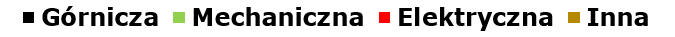 *)wg stanu na dzień 23.04.2018 r.
21
NAJCZĘSTSZE PRZYCZYNY WYPADKÓW ŚMIERTELNYCH I CIĘŻKICH                      W KOPALNIACH RUD MIEDZI W LATACH 2009-2018*
*)wg stanu na dzień 23.04.2018 r.
22
POSZKODOWANI W GÓRNICTWIE                 W WYPADKACH ŚM. I CIĘŻKICH WG WIEKU I STAŻU PRACY W LATACH 2009-2018*
WIEK POSZKODOWANYCH
STAŻ PRACY
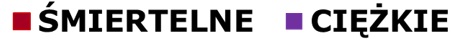 *)wg stanu na dzień 23.04.2018 r.
23
[Speaker Notes: Połączona została grupa wiekowa 45-50 i ponad 50 lat
Połączona została grupa stażowa 20-25 i >25 lat (pracowników powyżej 20 lat można uznać za doświadczonych, a połączenie grup  pokazuje duży udział tych pracowników w wypadkach śmiertelnych i ciężkich zaistniałych w tym okresie)

W wypadach uwzględniono katastrofy.]
STRUKTURA ZATRUDNIENIA (W %)                                                 W GÓRNICTWIE PODZIEMNYM W 2017 R.           (ZAŁOGA WŁASNA)
WG WIEKU
WG STAŻU PRACY             W GÓRNICTWIE
24
POSZKODOWANI W WYPADKACH ŚMIERTELYCH I CIĘŻKICH W 2017 R. WG WIEKU– GÓRNICTWO PODZIEMNE                          (ZAŁOGA WŁASNA)
STRUKTURA ZATRUDNIENIA (w %)
WYPADKI ŚMIERTELNE             I CIĘŻKIE
25
POSZKODOWANI W WYPADKACH ŚMIERTELYCH I CIĘŻKICH W 2017 R. WG STAŻU PRACY– GÓRNICTWO PODZIEMNE                          (ZAŁOGA WŁASNA)
STRUKTURA ZATRUDNIENIA (w %)
WYPADKI ŚMIERTELNE           I CIĘŻKIE
26
ZGONY NATURALNE W GÓRNICTWIE W LATACH 2009-2018
27
ZGONY NATURALNE W GÓRNICTWIE        /w %/ WG RODZAJU ZAŁOGI
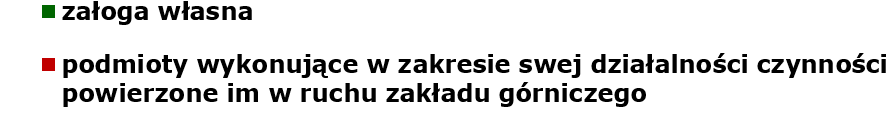 28
ZACHOROWALNOŚĆ NA PYLICĘ PŁUC 
W CZYNNYCH KWK
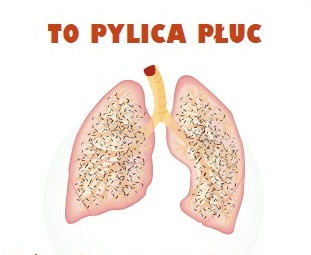 OGÓŁEM
29
Pylice płuc w poszczególnych rodzajach górnictwa w latach 2009-2017

Dane Instytutu Medycyny Pracy
30
Trwały ubytek słuchu w górnictwie ogółem w latach 2009-2017
Dane Instytutu Medycyny Pracy
31
[Speaker Notes: Wyznaczniki ekspozycji ogół pracowników:

Poziom ekspozycji na hałas odniesiony do 8-godzinnego dnia pracy/tygodnia pracy  LEX,8h/ LEX,w  85 dB

Maksymalny poziom dźwięku   A  -  LA max   115 dB

Szczytowy poziom dźwięku   C  -  LC peak  135 dB]
Zespół wibracyjny w górnictwiew latach 2010-2017
Dane Instytutu Medycyny Pracy
32
[Speaker Notes: NDN 

Drgania miejscowe  A(8) = 2 ,8 m/s2

Drgania ogólne  A(8) = 0,8 m/s2]
STRATEGIA – CELE W ZAKRESIE POPRAWY STANU BHP
Poprawa bezpieczeństwa pracy i ochrona zdrowia górników,
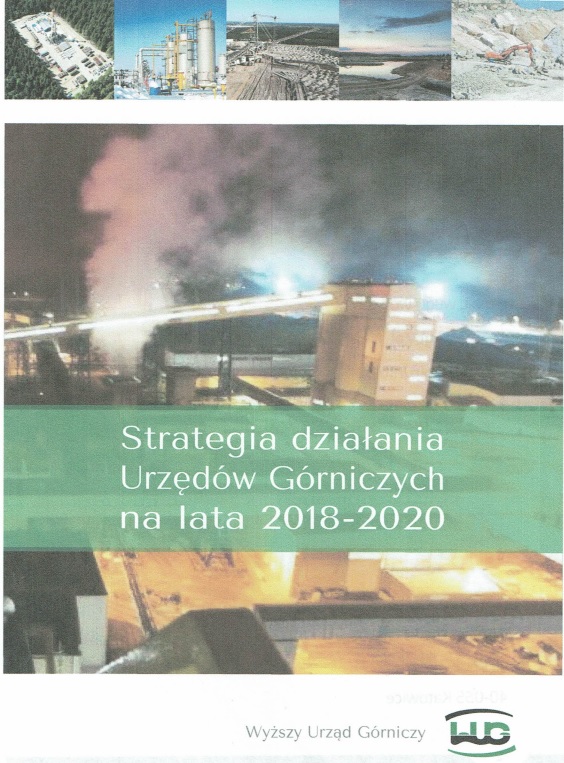 Ograniczenie liczby wypadków                           i niebezpiecznych zdarzeń w związku                    z wyrobami stosowanymi w górnictwie,
Optymalne zagospodarowanie złóż kopalin oraz ograniczenie uciążliwości oddziaływania górnictwa na ludzi              i środowisko,
Stworzenie nowych ram działania urzędów górniczych w dziedzinie komunikacji społecznej.
33
DZIAŁANIA PREWENCYJNE – KONFERENCJE, SPOTKANIA
WUG + ZG SITG + GIG - cykliczne konferencje pt.: „PROBLEMY BEZPIECZEŃSTWA I OCHRONY ZDROWIA W POLSKIM GÓRNICTWIE”;
Spotkania i narady z kierownictwem zakładów górniczych, pracownikami służb bhp i przedstawicielami SIP;
Spotkania informacyjne z osobami dozoru ruchu zakładów górniczych połączone ze szkoleniami popularyzującymi tzw. „dobre praktyki w górnictwie”;
Spotkania z przodowymi brygad robót chodnikowych i ścianowych oraz zespołów rabunkowych we wszystkich podziemnych zakładach górniczych;
Działalność zespołów porozumiewawczych.
34
DZIAŁANIA PREWENCYJNE –
KOMISJE SPECJALNE
Komisja ds. Zagrożeń w Zakładach Górniczych - opiniowanie stanu rozpoznania i zwalczania zagrożeń naturalnych w zakładach górniczych;

Komisja Bezpieczeństwa Pracy w Górnictwie - przygotowywanie i przedkładanie Prezesowi WUG  opinii dotyczących stanu bezpieczeństwa pracy w górnictwie;

Komisja ds. Ochrony Powierzchni - opiniowanie stanu bezpieczeństwa powszechnego, związanego z ruchem zakładu górniczego;

Komisja ds. Szkoleń w Górnictwie (powołana 3.11.2017 r.) przedstawianie Prezesowi WUG opinii, wniosków oraz propozy­cji dotyczących organizacji i prowadzenia szkoleń osób wykonujących czynności w ruchu zakładu górniczego albo zakładu. 

Komisje powołane w celu wyjaśnienia przyczyn i okoliczności zaistniałych katastrof, zdarzeń i wypadków.
35
DZIAŁANIA PREWENCYJNE –WSPÓŁPRACA  Z ZAKŁADEM UBEZPIECZEŃ SPOŁECZNYCH
58 SZKOLEŃ
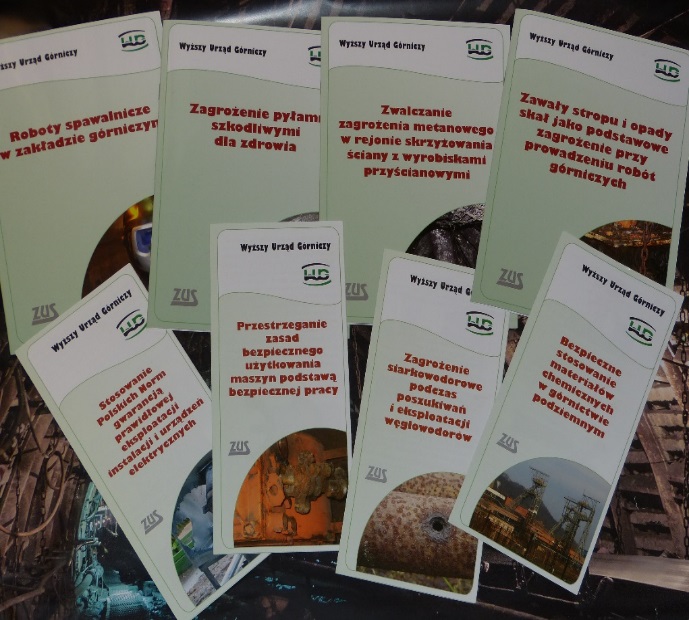 13 BROSZUR
13 ULOTEK
5 MATERIAŁÓW SZKOLENIOWYCH W FORMIE PORADNIKÓW
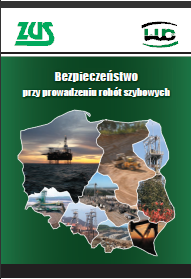 7 FILMÓW SZKOLENIOWYCH
36
DZIAŁANIA PREWENCYJNE -DZIAŁALNOŚĆ WYDAWNICZA WUG
Periodyk naukowo – techniczny „Bezpieczeństwo Pracy i Ochrona Środowiska w Górnictwie” wydawany jako miesięcznik od 1992 r.
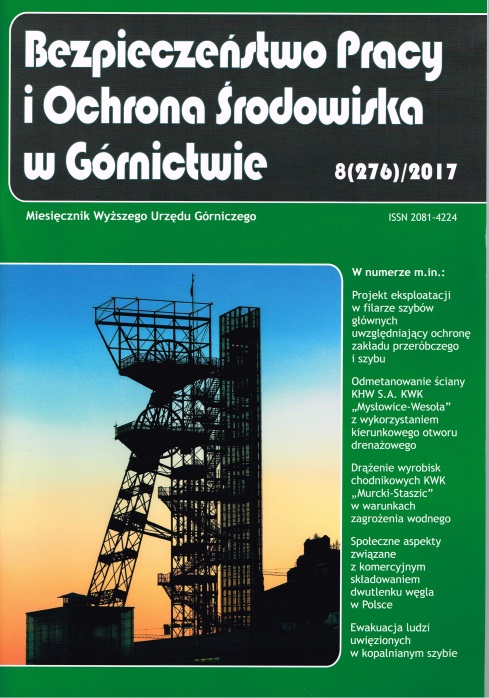 Na łamach miesięcznika WUG publikowane są specjalistyczne artykuły dot. aktualnych zagadnień bezpieczeństwa                i higieny pracy oraz ochrony środowiska w górnictwie.
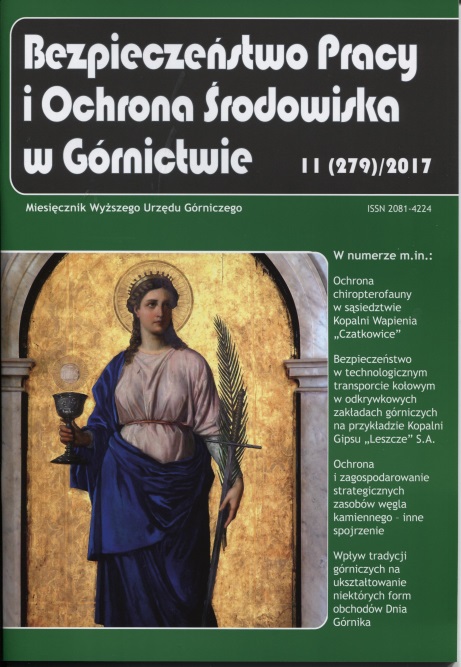 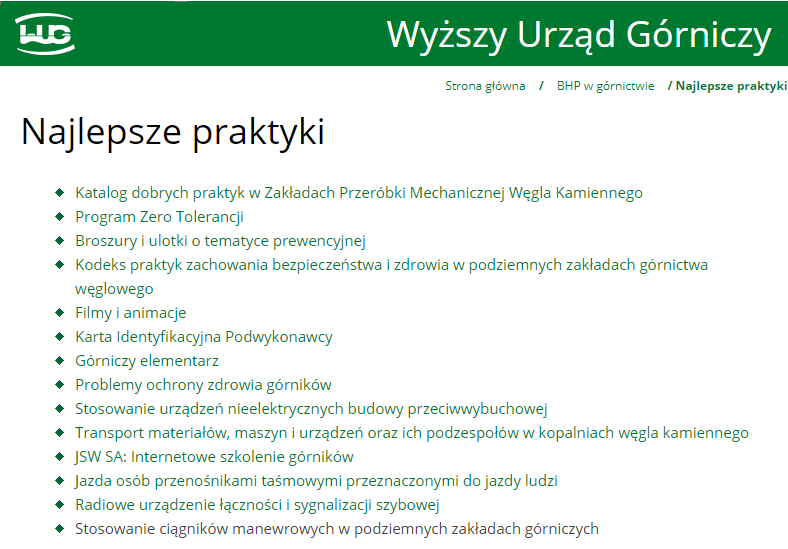 Zakładka „Najlepsze praktyki” na stronie internetowej www.wug.gov.pl,
w której propagowane są najciekawsze projekty dot. poprawy bezpieczeństwa         i eliminowania ryzykownych zachowań.
37
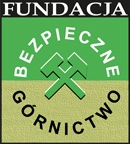 DZIAŁANIA PREWENCYJNE – FUNDACJA, KONKURSY
Fundacja „Bezpieczne Górnictwo im. W. Cybulskiego”:
Konkursy promujące bezpieczeństwo pracy i tematykę górnictwa:

„Karbidka”;

Konkurs fotograficzny pt. „Na morzu                                  i na lądzie – nowoczesne oblicza górnictwa”;

„Bezpieczna kopalnia”.



Wyróżnienia:
 „Dzielny górnik” za szczególną postawę godną naśladowania.
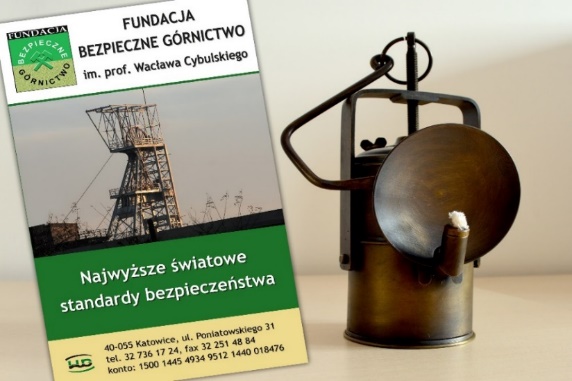 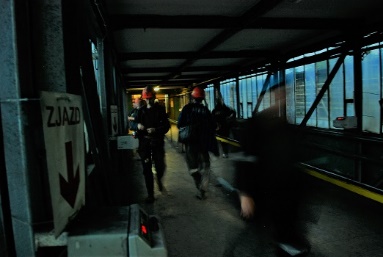 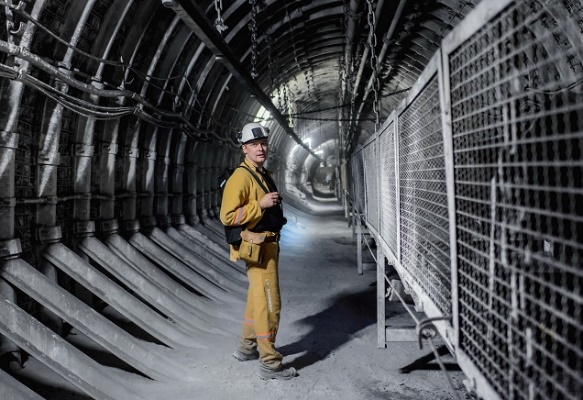 38
INNE DZIAŁANIA PREWENCYJNE
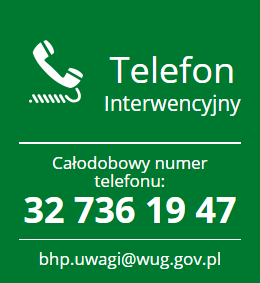 39
STRATEGICZNY PROJEKT BADAWCZY „POPRAWA BEZPIECZEŃSTWA PRACY W KOPALNIACH”
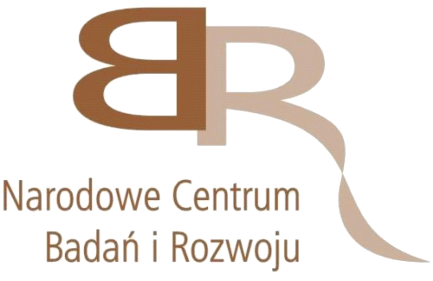 Narodowe Centrum Badań i Rozwoju
Projekt obejmował 12 zadań/projektów, których realizacja przebiegała w latach 2011-2017. 
28 listopada 2017 r. w siedzibie NCBiR odbyło się posiedzenie Komitetu Sterującego strategicznego projektu, na którym przyjęto raport końcowy z realizacji ostatniego z projektów. 
Tym samym całe przedsięwzięcie zostało zakończone.
Wykonawcy poszczególnych zadań lub projektów, zaproponowali nowe rozwiązania w obszarach dot.: 
zagrożenia metanowego i pożarowego, 
ratownictwa górniczego, 
zatrudniania pracowników w warunkach zagrożenia klimatycznego,
branży energomechanicznej,
zarządzania zmęczeniem u pracowników kopalń węgla kamiennego.
40
STRATEGICZNY PROJEKT BADAWCZY „POPRAWA BEZPIECZEŃSTWA PRACY W KOPALNIACH”
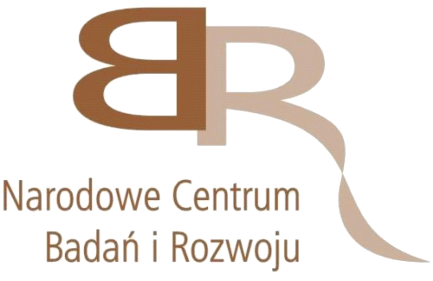 W styczniu 2015 r. Prezes WUG ustanowił Zespół do spraw analizy produktów finalnych zadań badawczych   i projektów, realizowanych w ramach strategicznego projektu. Jego zadaniem priorytetowym była ocena zakończo-nych zadań/projektów oraz przygotowanie propozycji do praktycznego zastosowania w ZG poprzez:
wprowadzenie nowego przepisu prawa (bądź nowelizacji obowiązującego);
zastosowanie instrukcji, wytycznych lub norm;
propagowanie dobrych praktyk.

Prace Zespołu trwały 3 lata (23.01.2015-11.01.2018 r.)
41
STRATEGICZNY PROJEKT BADAWCZY „POPRAWA BEZPIECZEŃSTWA PRACY W KOPALNIACH”
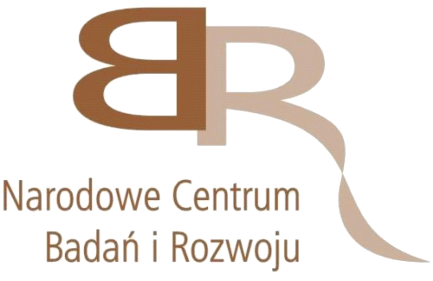 W zakresie podjętych rozstrzygnięć, Zespół:
w 19 przypadkach uznawał, iż określone rozwiązanie powinno zostać wprowadzone do obowiązujących przepisów,
29 razy wyrażał stanowisko, iż dane rozwiązanie należy wdrażać jako tzw. dobrą praktykę lub wytyczne bądź instrukcje właściwego postępowania,
33 opracowania wskazał jako materiał szkoleniowy, informacyjny, naukowy, techniczny lub o charakterze poglądowym – do wykorzystania w ZG,
w stosunku do 5 propozycji wyraził ocenę negatywną.
Ostateczne wyniki prac Zespołu dokumentowane były            w raportach, które na bieżąco były przesyłane – początkowo do Zespołu działającego przy Ministrze Gospodarki,                       a następnie – po likwidacji tego Zespołu – do Departamentu Górnictwa w Ministerstwie Energii.
42
DZIĘKUJĘ ZA UWAGĘ